Fig. 3 Effect of acetylcholine on absolute change in forearm blood flow (FBF) during saline infusion and following a ...
Cardiovasc Res, Volume 76, Issue 1, October 2007, Pages 8–18, https://doi.org/10.1016/j.cardiores.2007.06.004
The content of this slide may be subject to copyright: please see the slide notes for details.
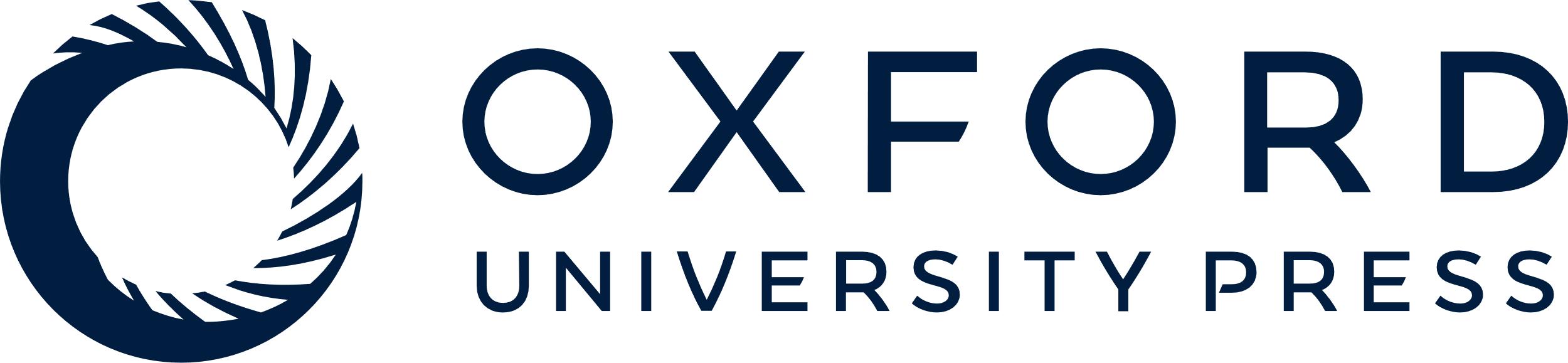 [Speaker Notes: Fig. 3 Effect of acetylcholine on absolute change in forearm blood flow (FBF) during saline infusion and following a 60-min infusion of the ETA receptor antagonist BQ123 and the ETB receptor antagonist BQ788 in patients with atherosclerosis. Means±SEM; n=37. Modified and reproduced with permission from [40]. © Blackwell publishing.


Unless provided in the caption above, the following copyright applies to the content of this slide: Copyright © 2007, European Society of Cardiology]